Creepy spiders
By: saatvik yamala
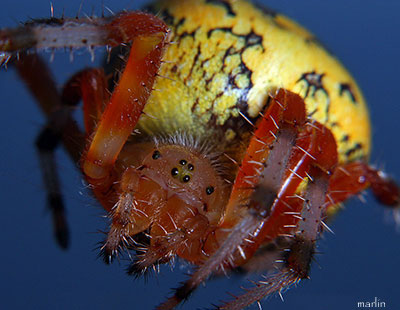 Sum spidrs are small.
Sum spidrs are pozanis.
Sum spidrs are as big as a
Dinr pat.
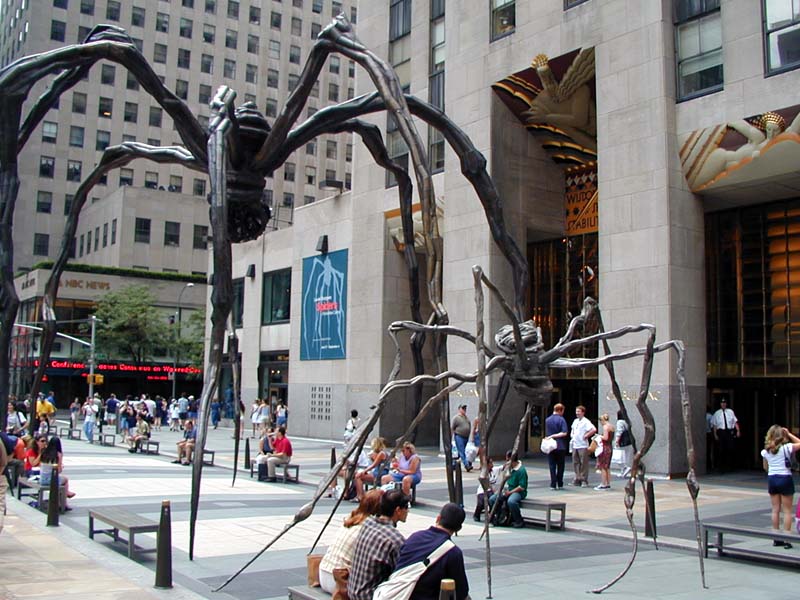 Sum spidrs have 4 eyes.
All spidrs have 2 ports of
Thear body.
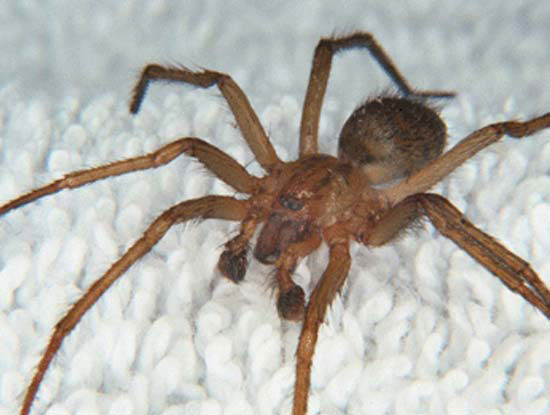